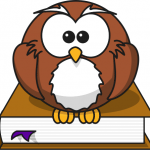 РУДЮК ТАТЬЯНА АФАНАСЬЕВНА
    МБОУ «СОШ № 4 УИОП» г.Усинска
Открытый урок
ОБУЧЕНИЕ  ГРАМОТЕ
 1 класс а
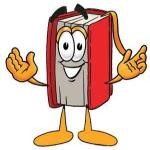 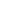 панама -панамка
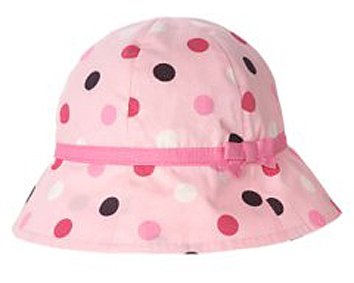 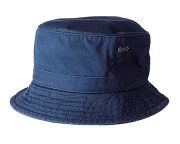 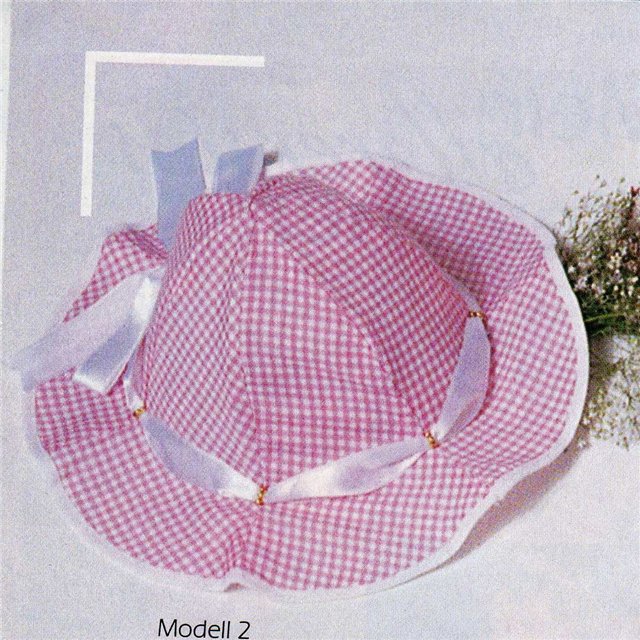 панамочка
Панама
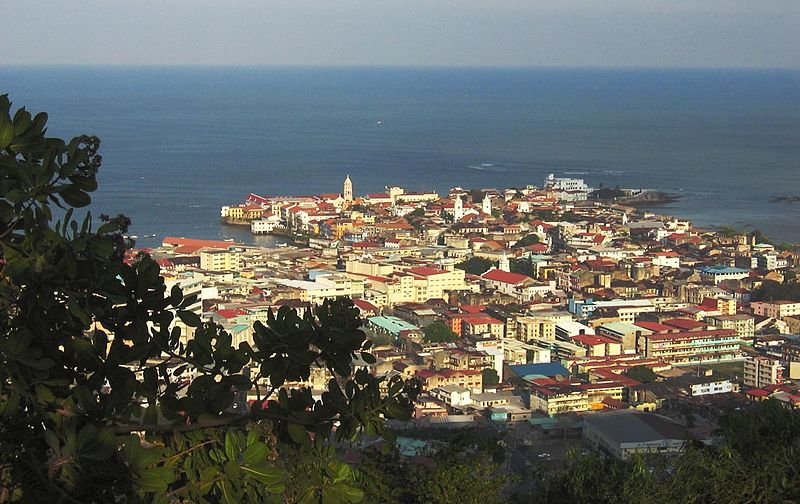 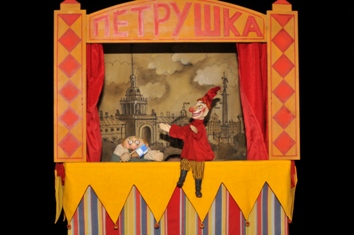 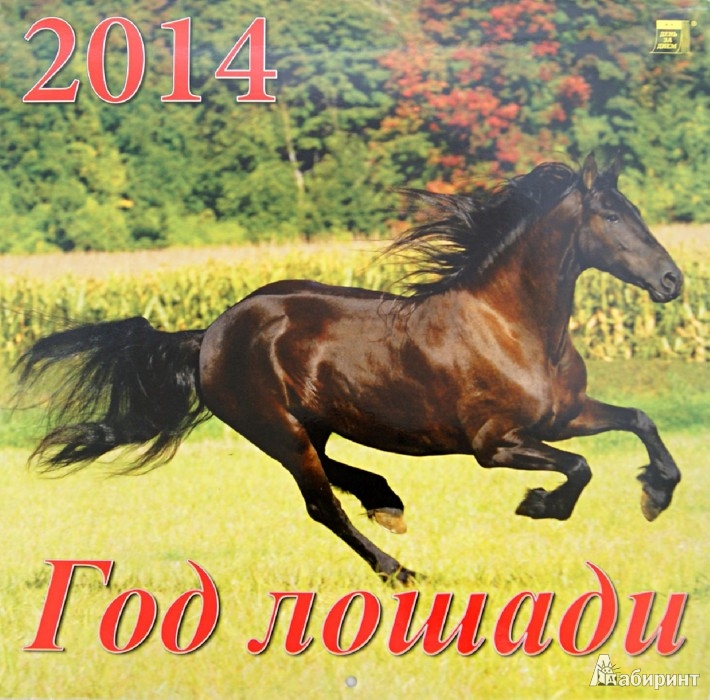 Я всё понял на уроке и могу        
                   объяснить  другим.

                  Я  усвоил тему, но  мне ещё нужна
                  помощь     

                  Было трудно. Я ещё не понял до 
                  конца.
Было трудно. не понял  до конца.
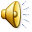